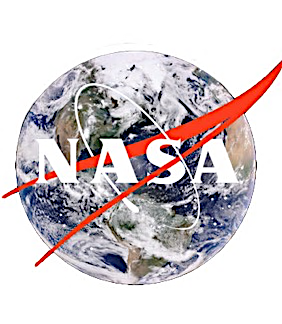 Diurnal evolution of cloud properties with DSCOVR/EPIC
Alfonso Delgado-Bonal, Alexander Marshak, Yuekui Yang, Lazaros Oreopoulos
DSCOVR STM, Oct 16th-17th 2023 NASA Goddard
Outline
Point #1: COT distribution changes latitudinally and temporally

Point #2: COT statistics

Point #3: COT diurnal cycle

Point #4: Non-linear correlation between albedo and COT
Optical Thickness
Cloud Height
Cloud Fraction
Liquid Clouds
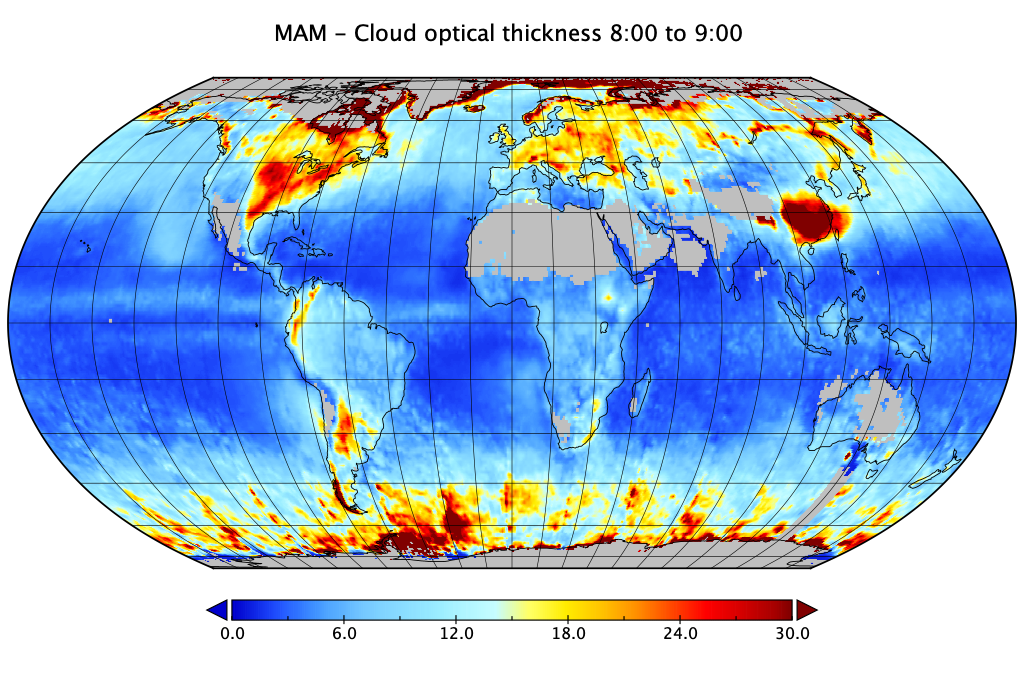 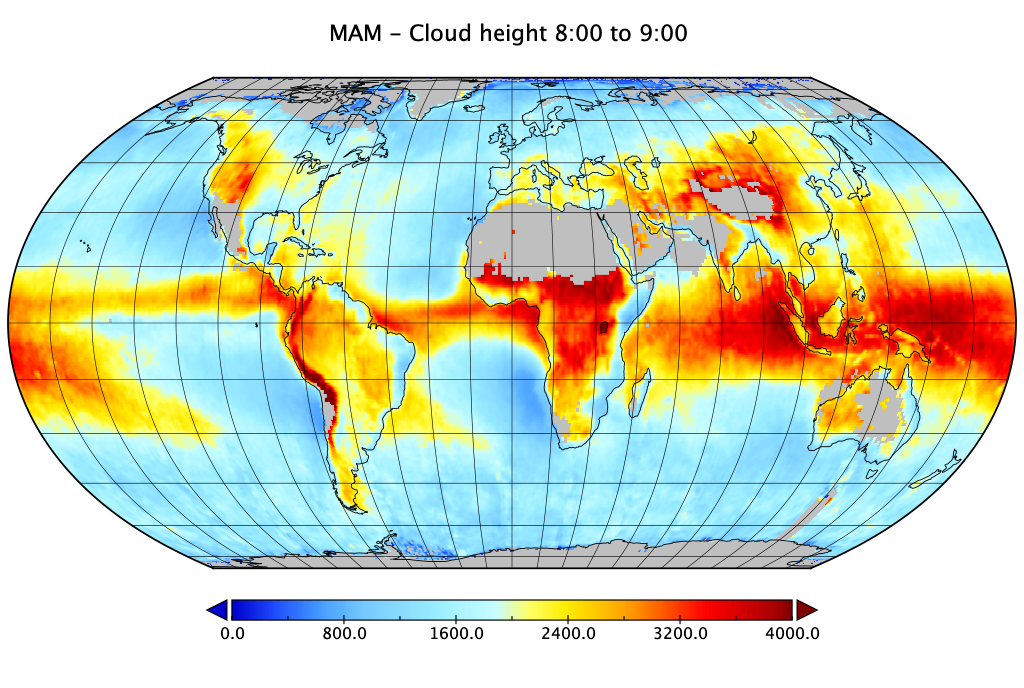 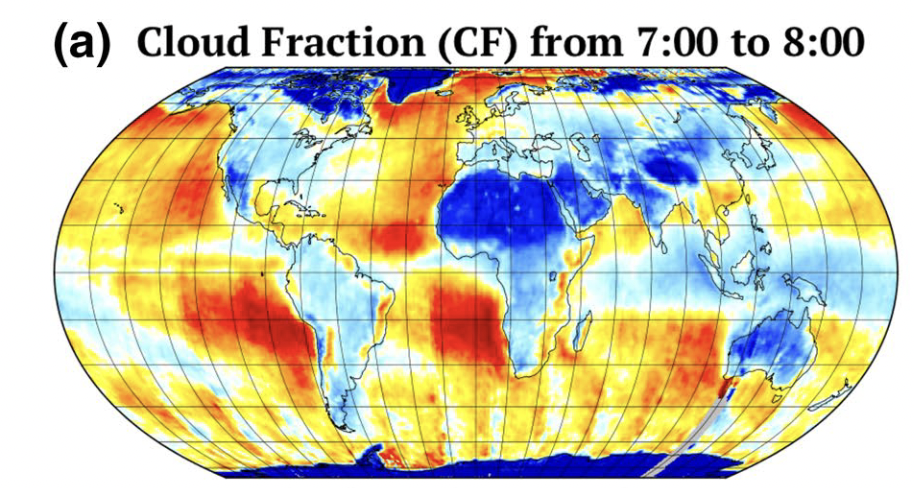 Morning
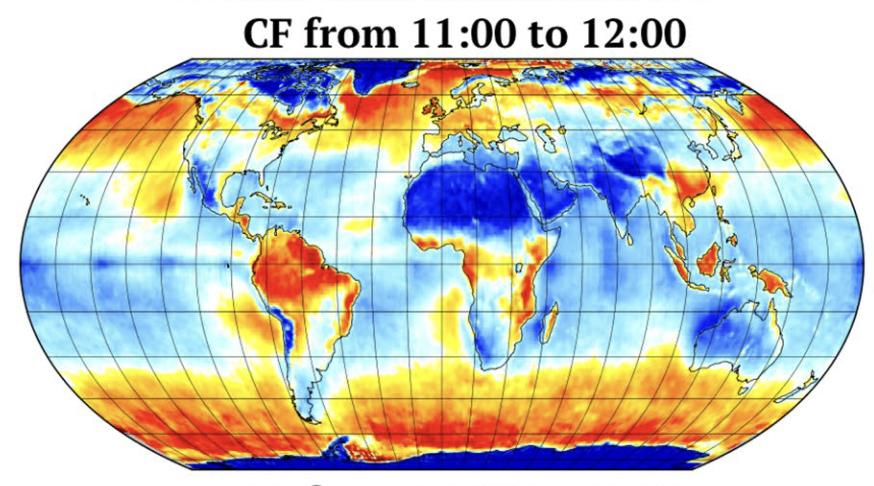 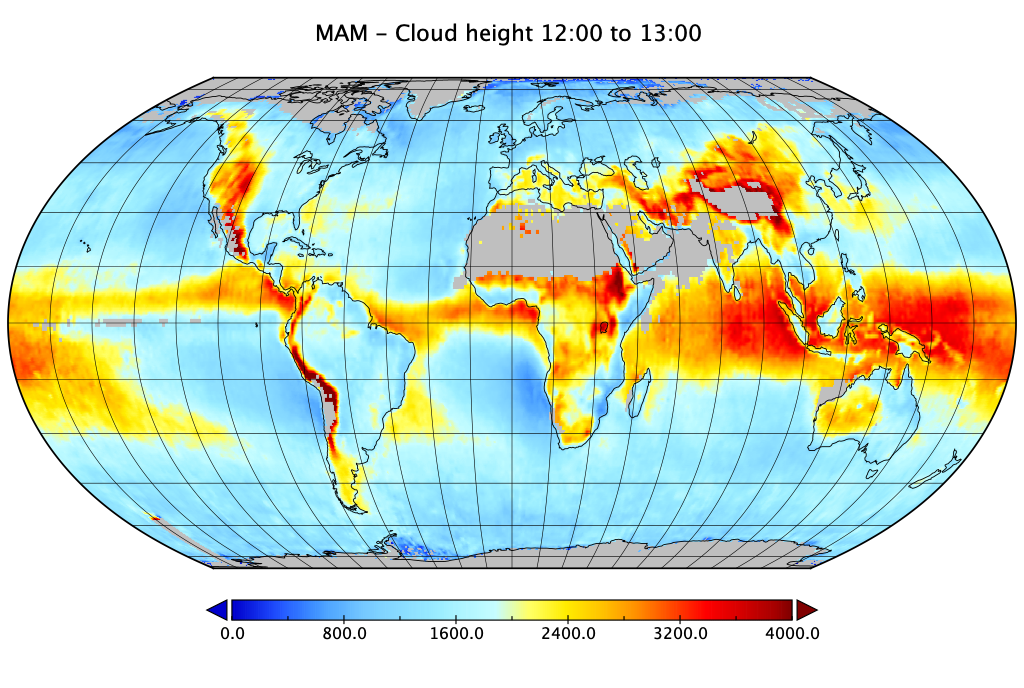 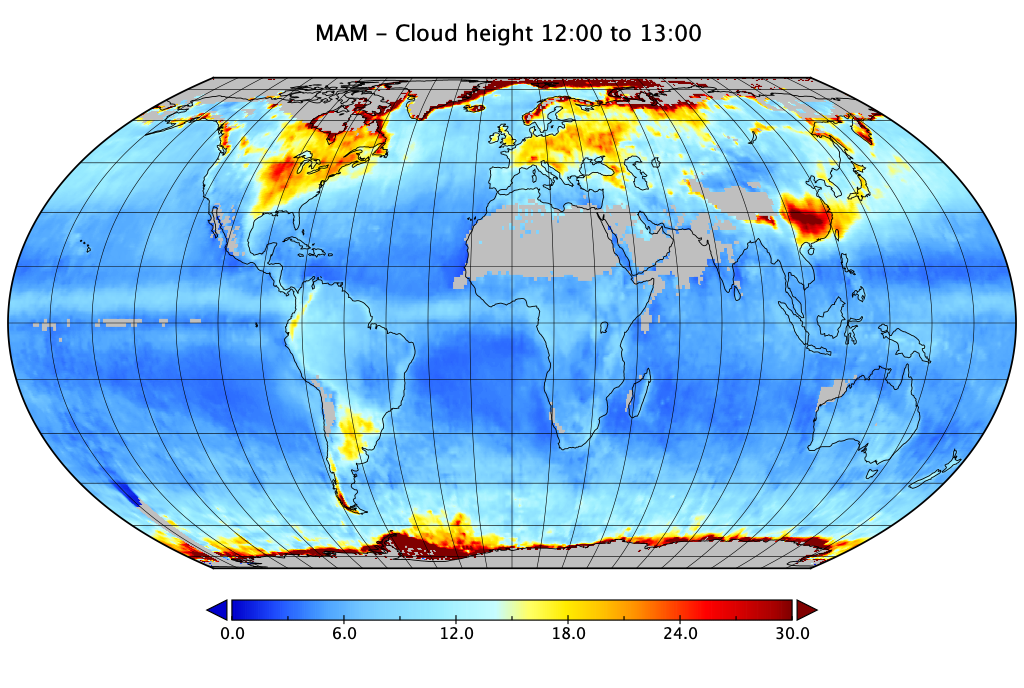 Noon
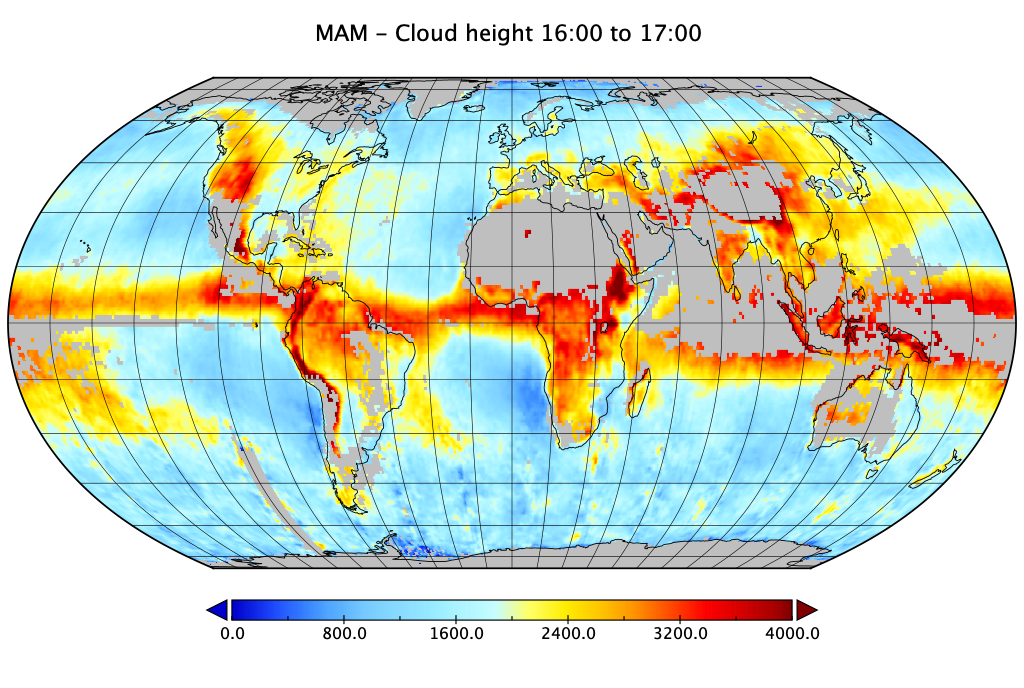 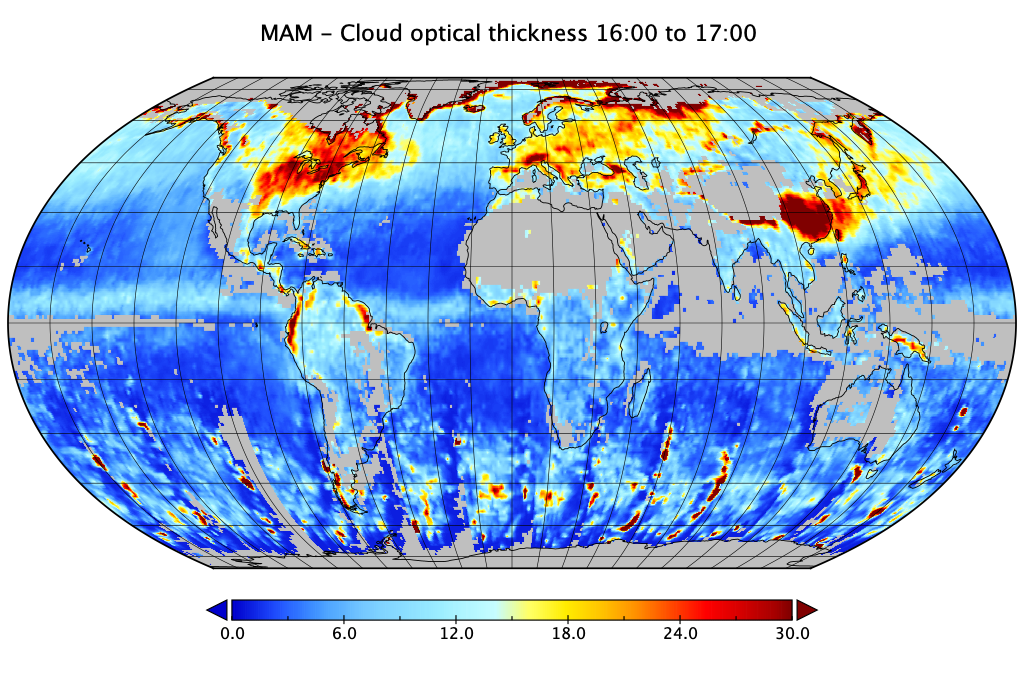 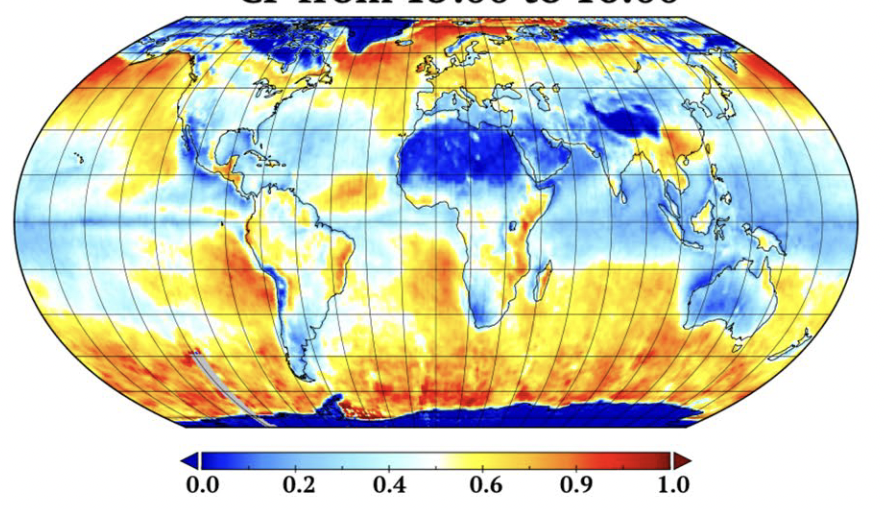 Afternoon
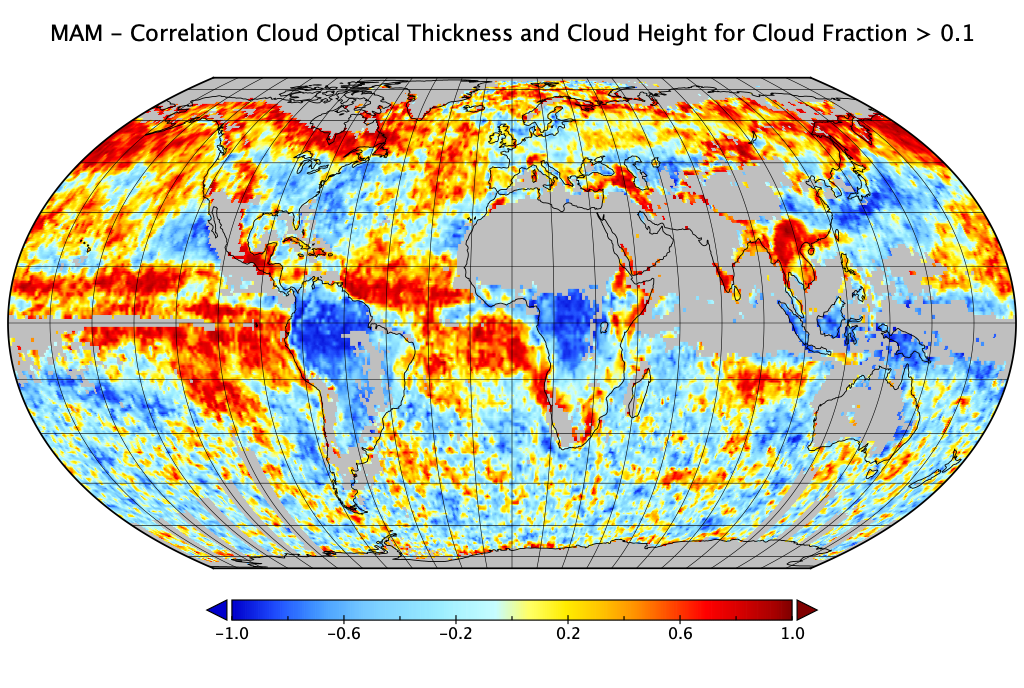 Spatial 
correlation
analysis
Spearman correlation between liquid cloud optical thickness and cloud height for cloud fractions greater than 0.1.
Positively correlated over ocean, and regionally dependent over land
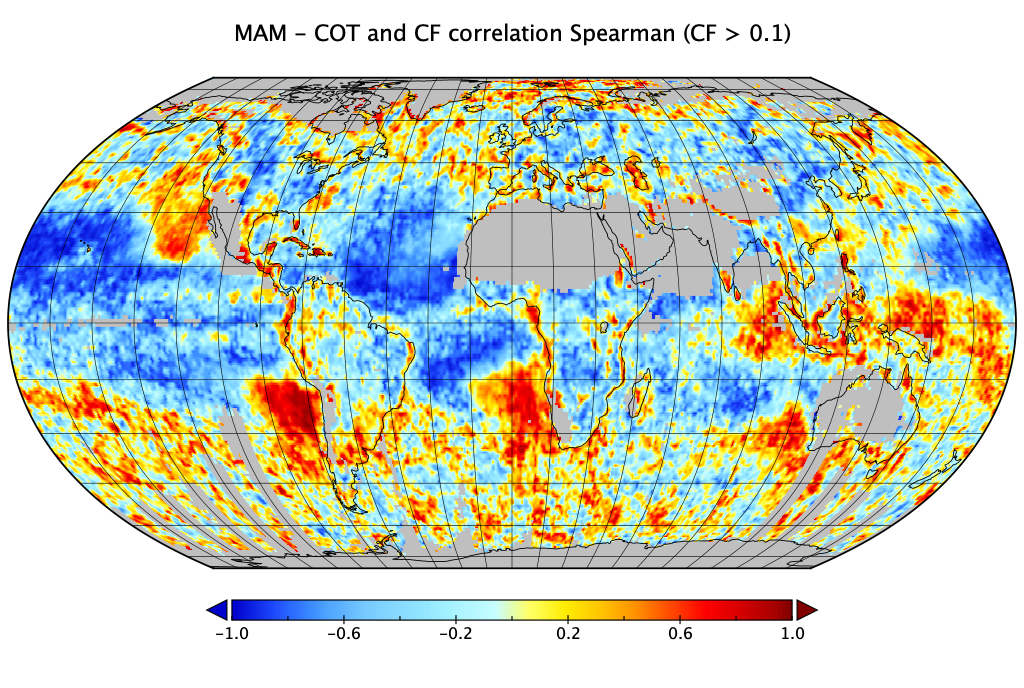 Spearman correlation between liquid cloud optical thickness and cloud fraction for cloud fractions greater than 0.1.
Point #1: COT distribution changes latitudinally and temporally
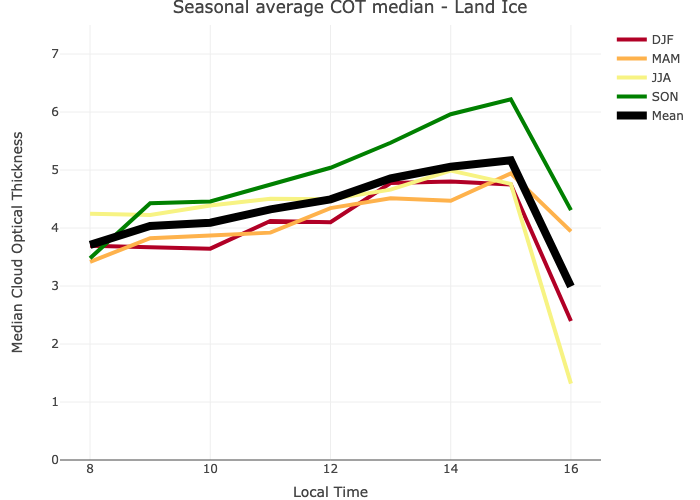 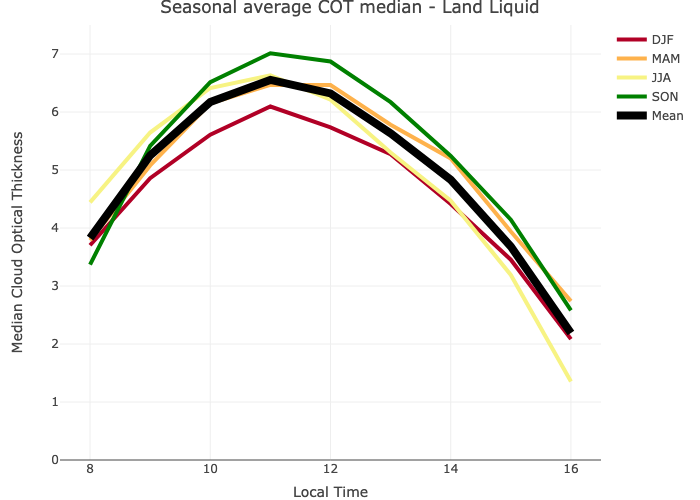 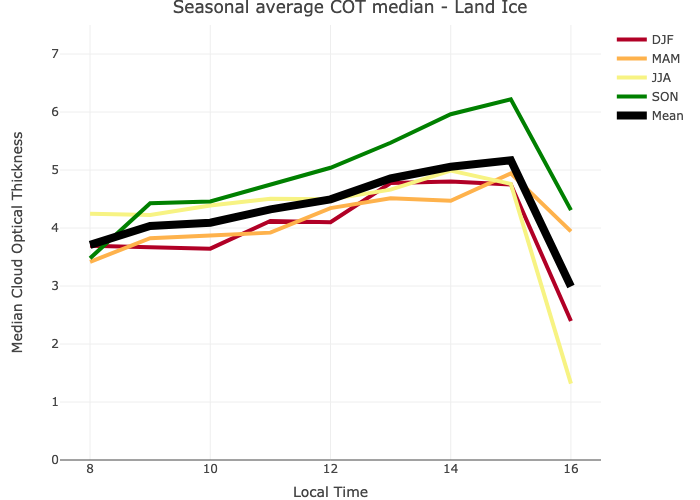 Point #1:        COT daytime distribution
Land Liquid
Land Ice
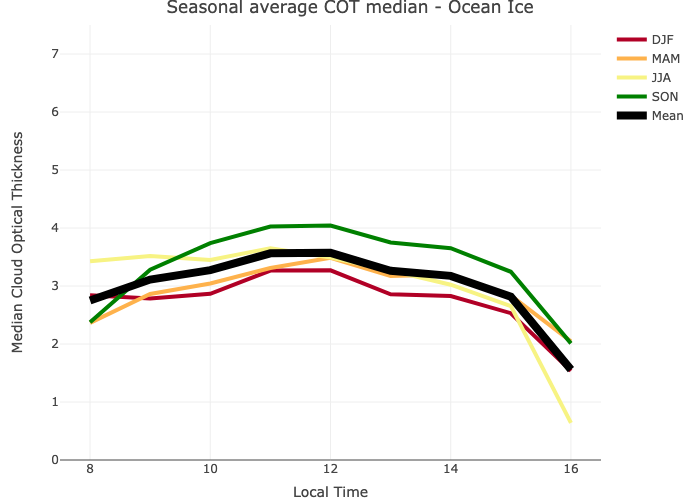 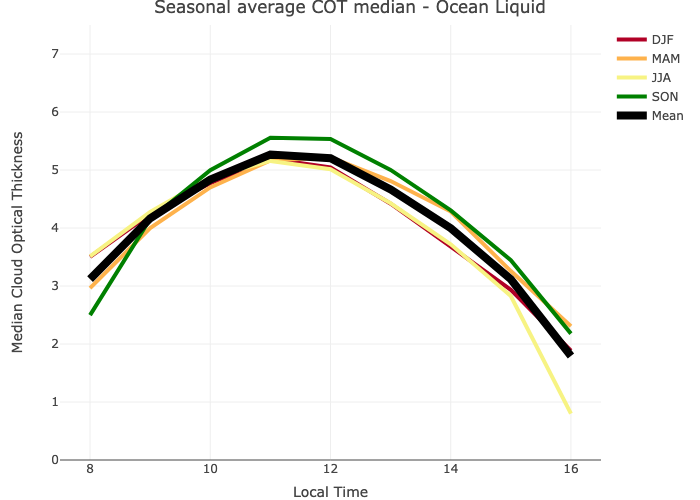 Ocean Ice
Ocean Liquid
OPTICAL THICKNESS FOR THIN CLOUDS. COT [0,3]
CLOUD FRACTION FOR THIN CLOUDS. COT [0,3]
COT daytime and latitudinal distribution
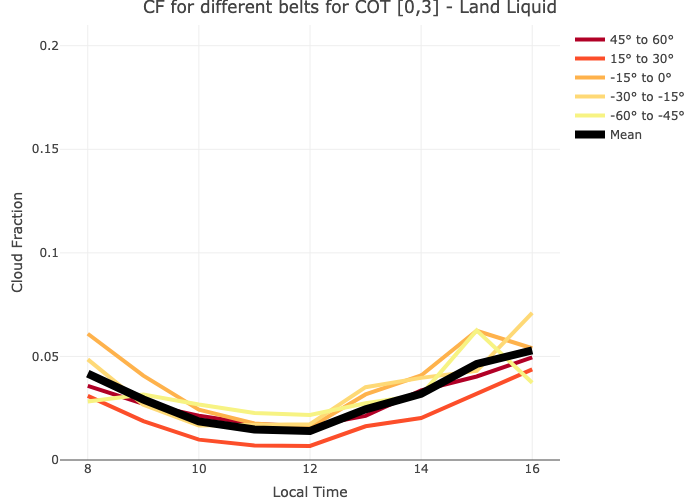 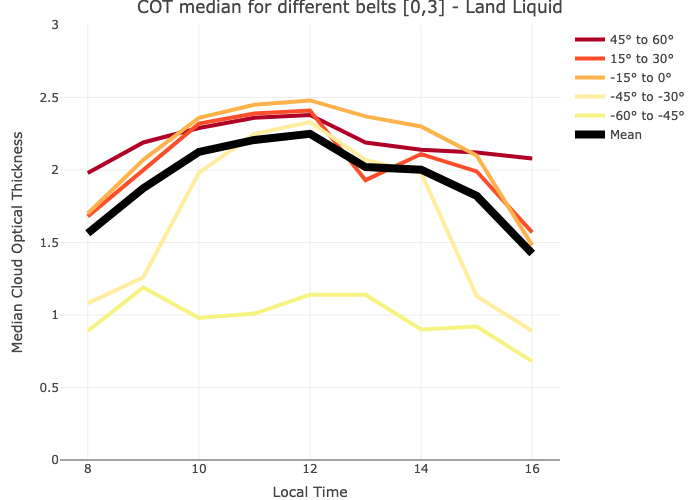 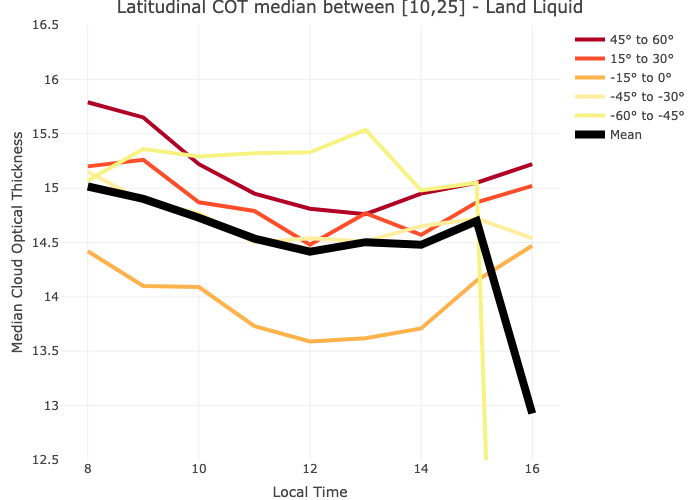 Land liquid
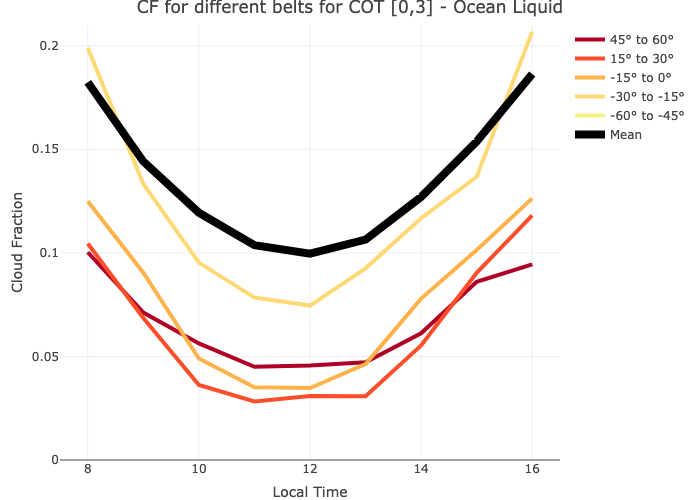 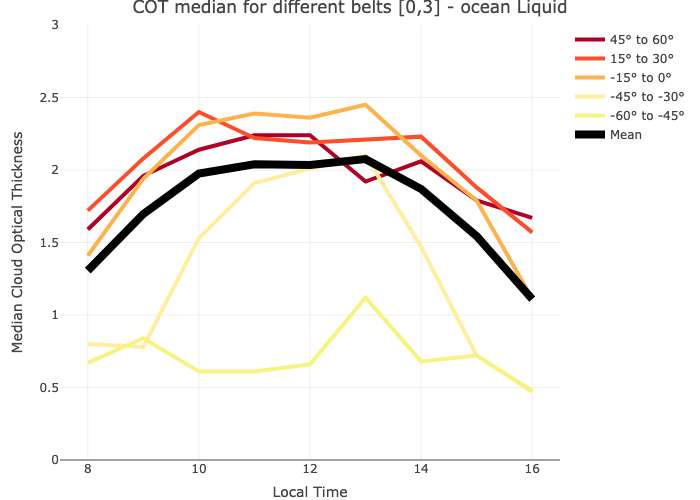 Ocean liquid
OPTICAL THICKNESS FOR MEDIUM CLOUDS. COT [3,10]
CLOUD FRACTION FOR MEDIUM CLOUDS. COT [3,10]
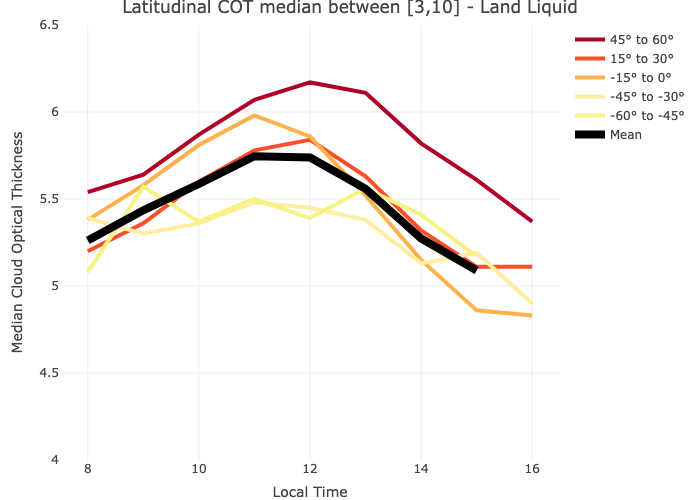 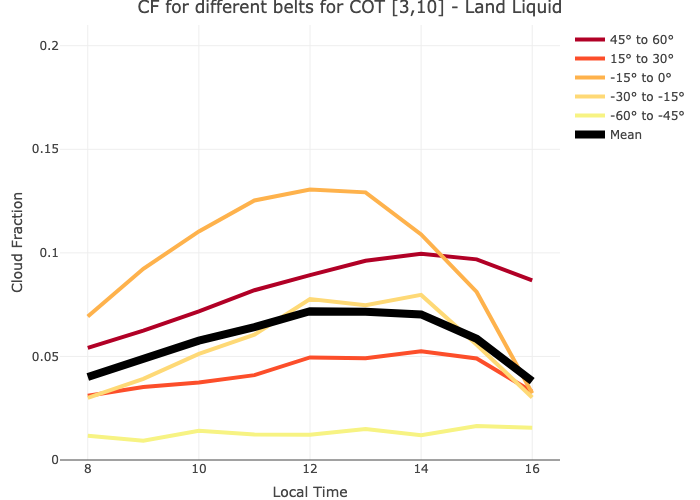 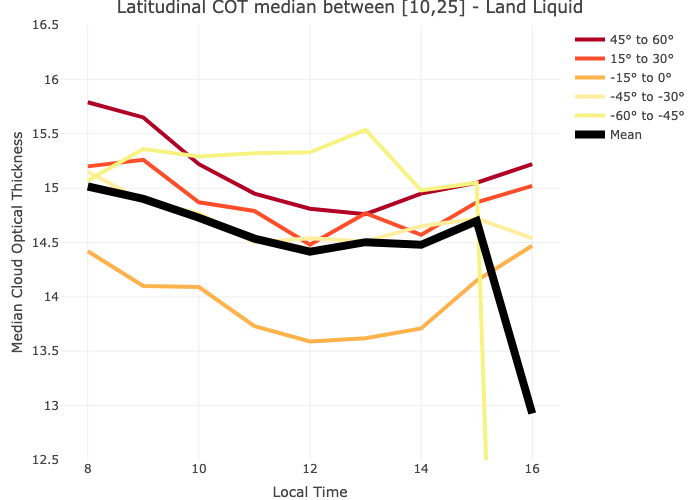 Land liquid
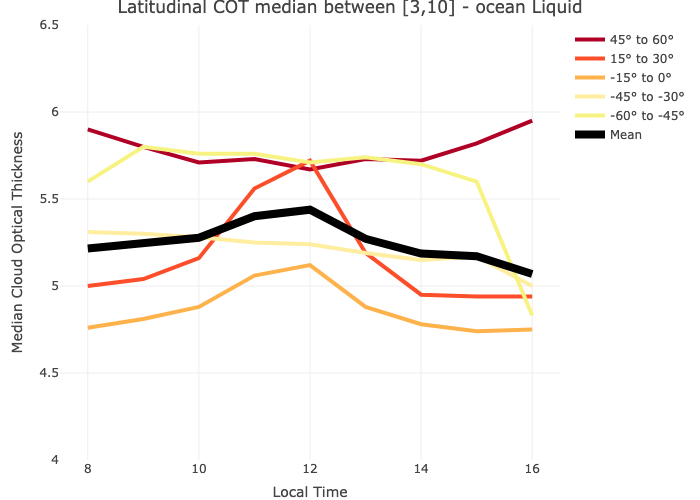 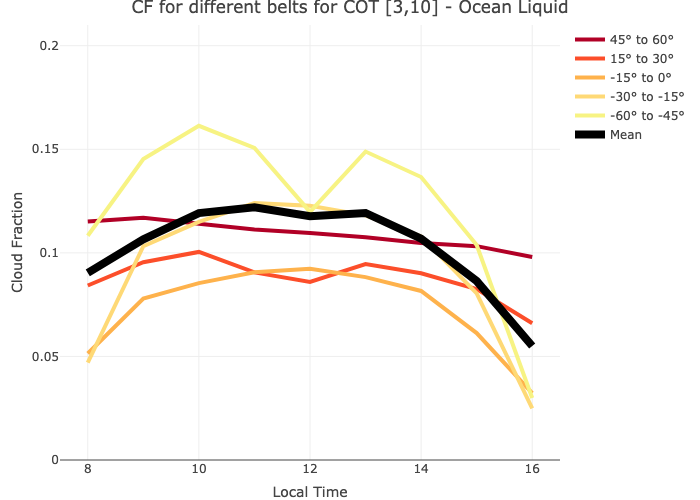 Ocean liquid
OPTICAL THICKNESS FOR THICK CLOUDS. COT [10,25]
CLOUD FRACTION FOR THICK CLOUDS. COT [10,25]
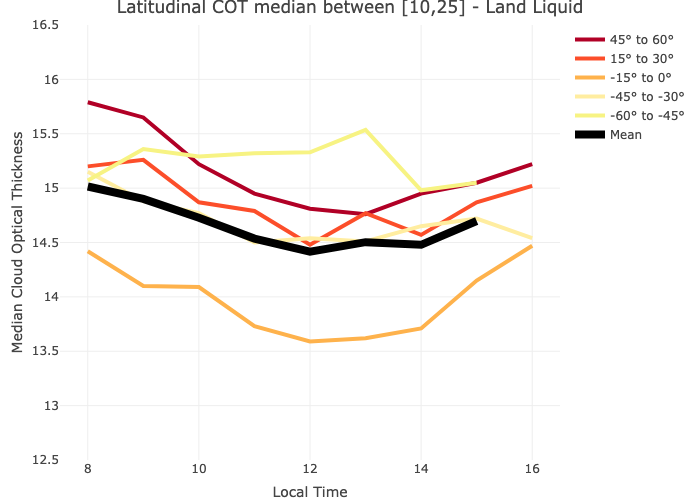 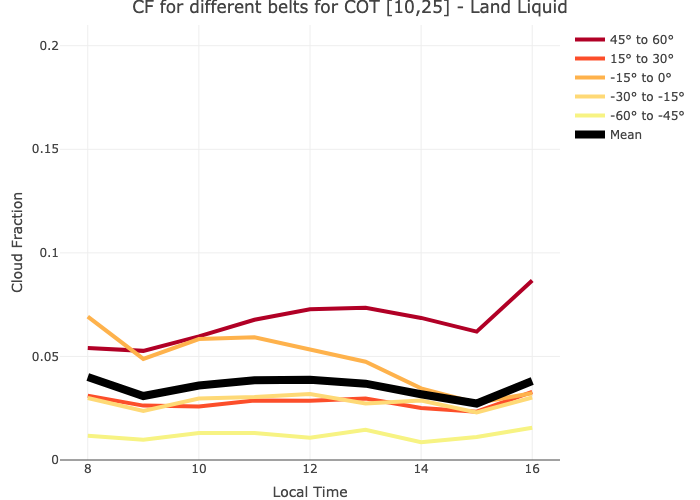 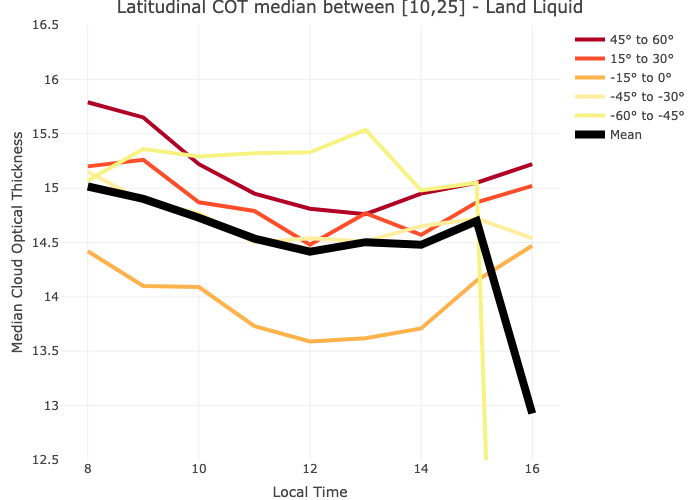 Land liquid
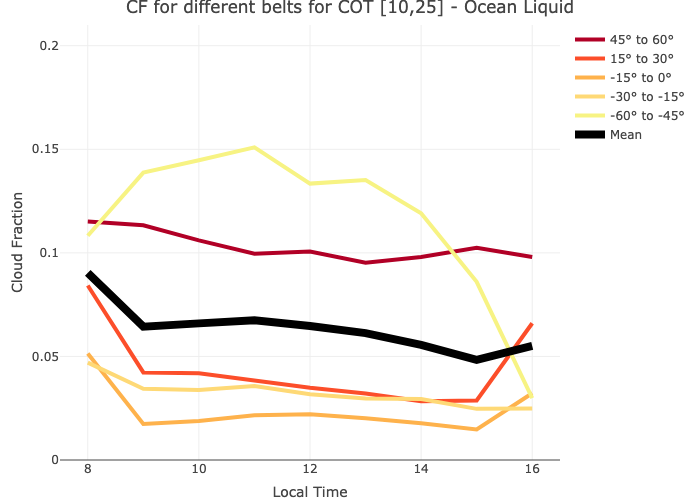 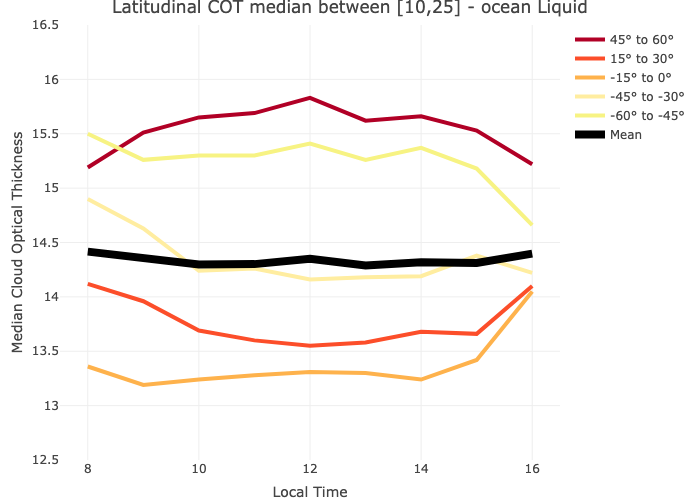 Ocean liquid
OPTICAL THICKNESS x CLOUD FRACTION
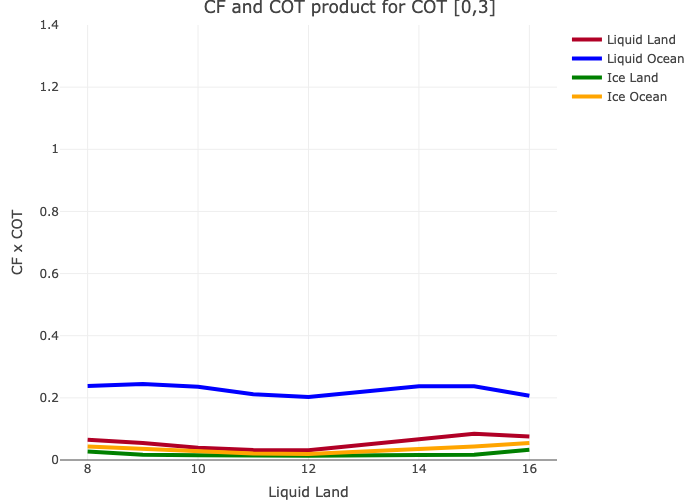 Thin
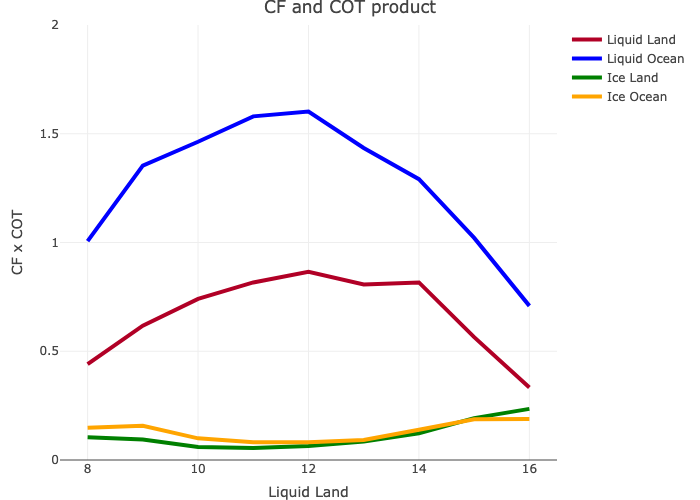 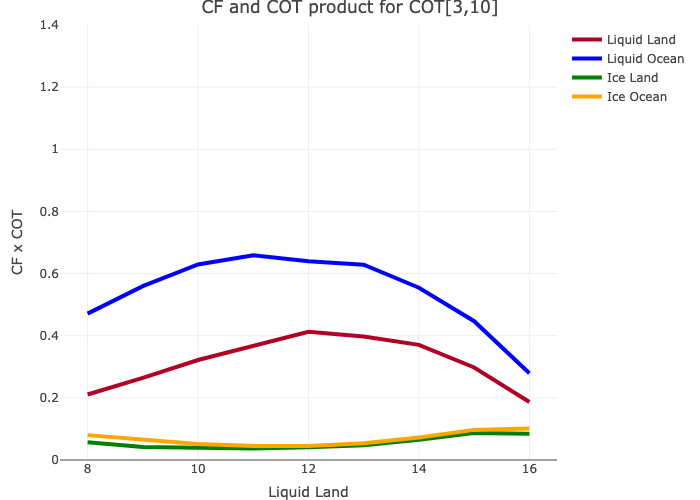 Medium
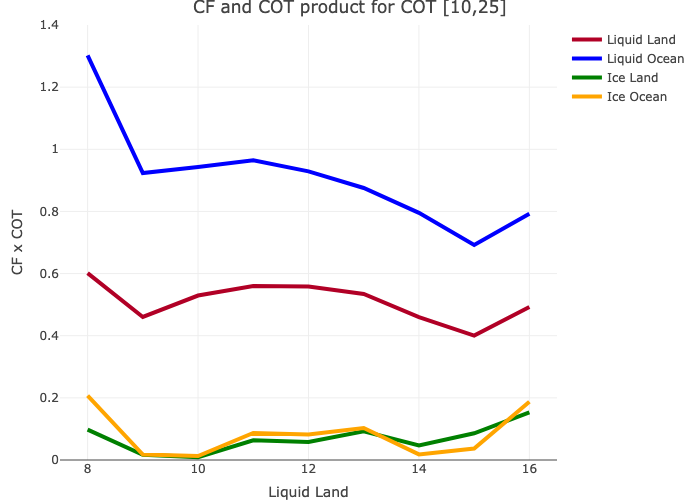 Thick
Point #1: COT distribution changes latitudinally and temporally

Point #2: COT statistics is lognormal  the mean and median behave differently  median is more representative
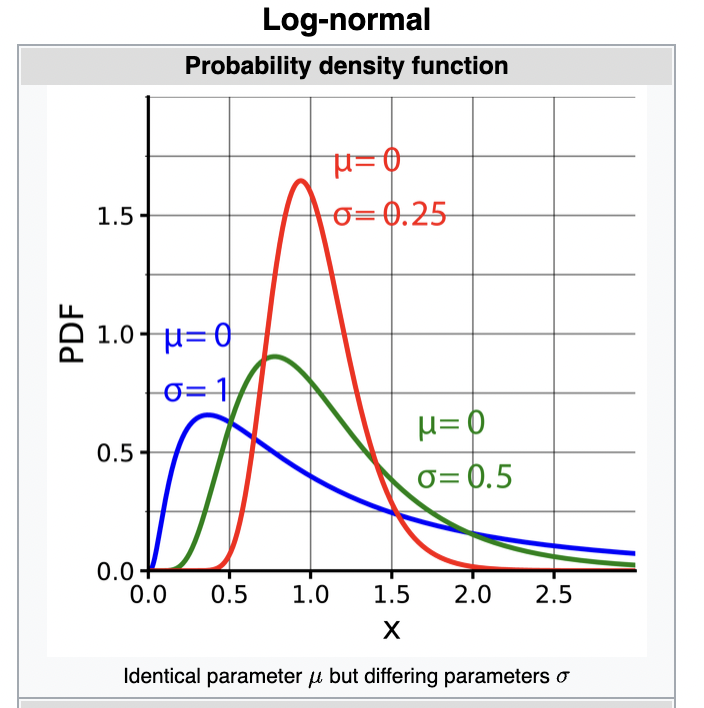 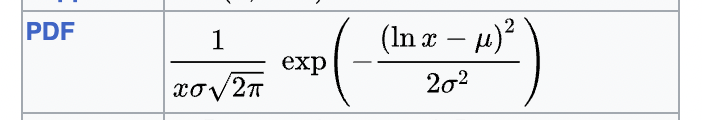 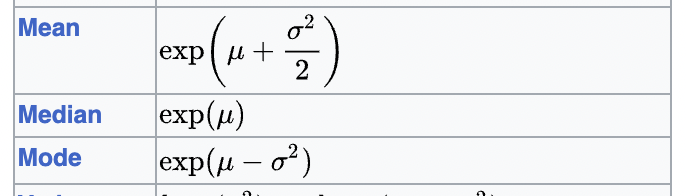 Addition  Gaussian distribution (x ± sd)
Multiplication  Lognormal (skewed) distribution
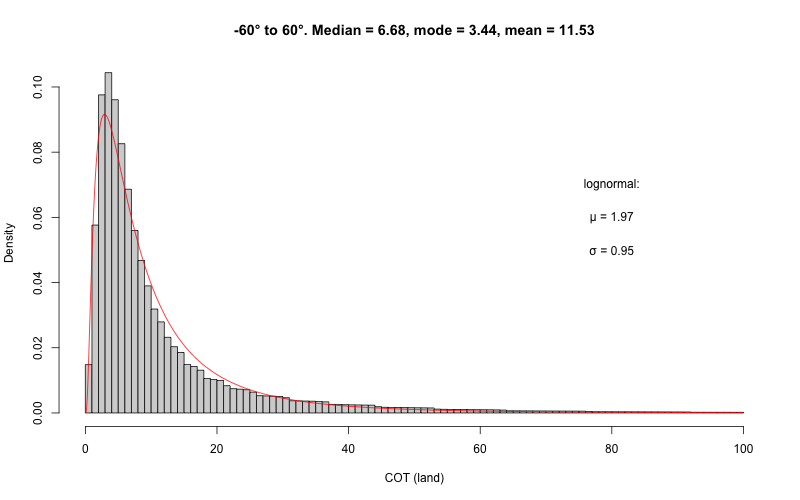 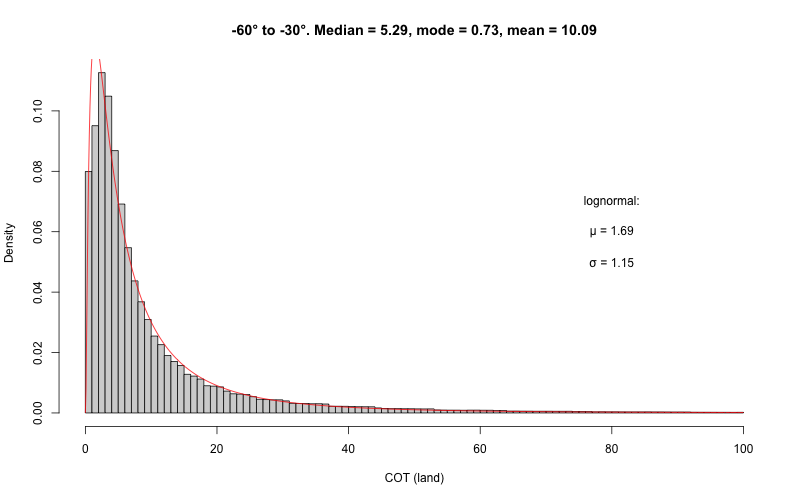 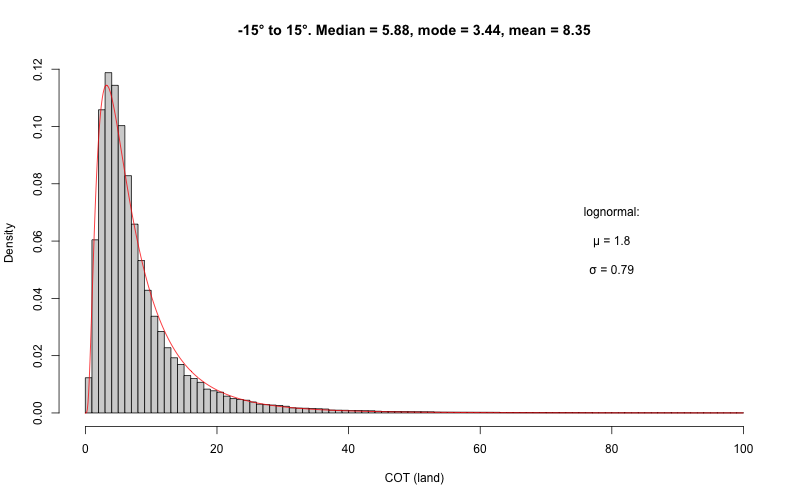 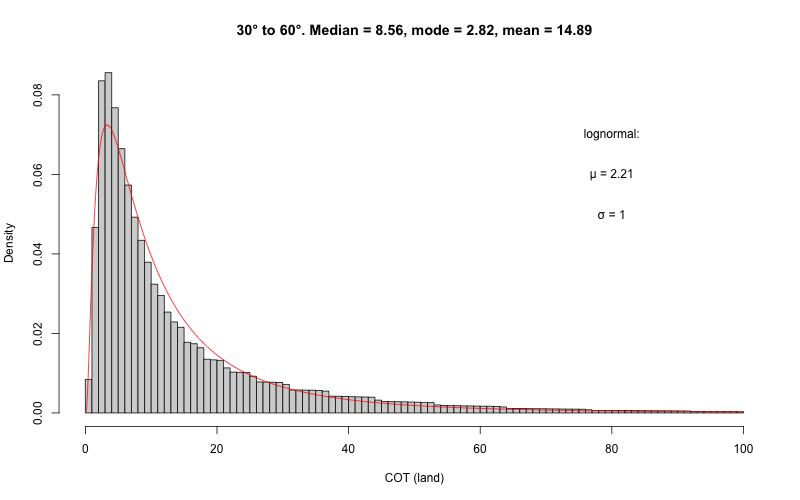 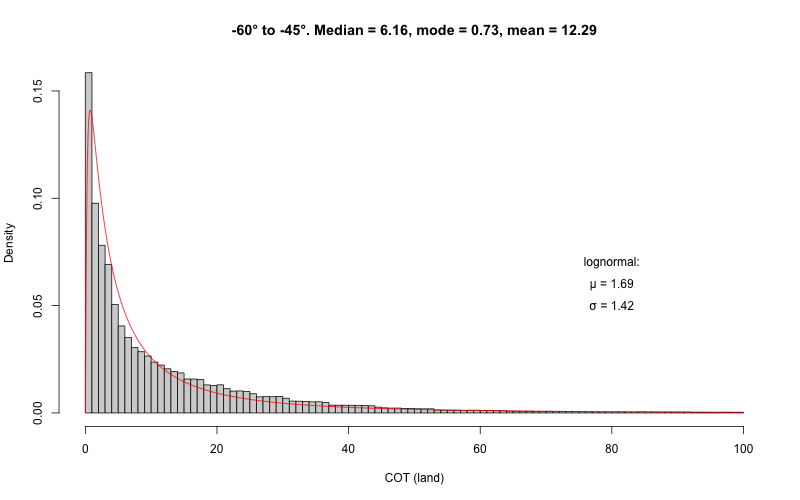 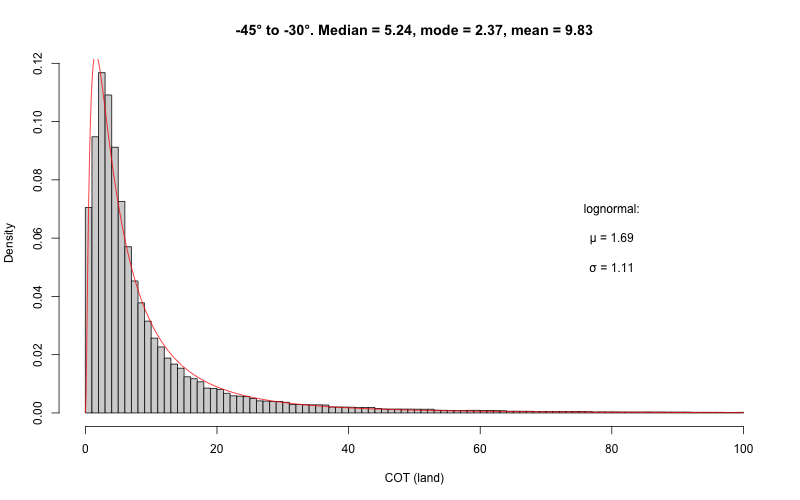 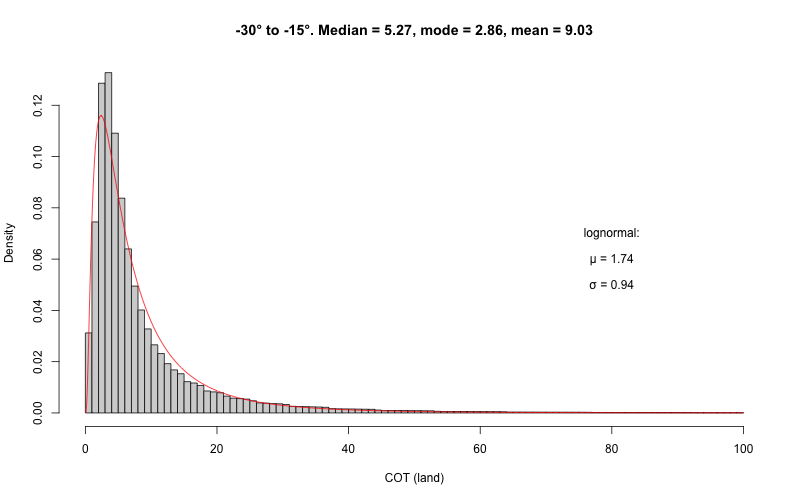 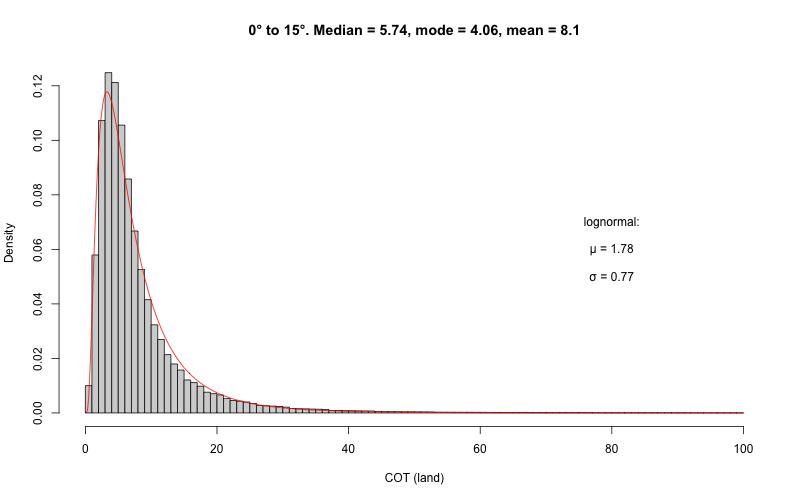 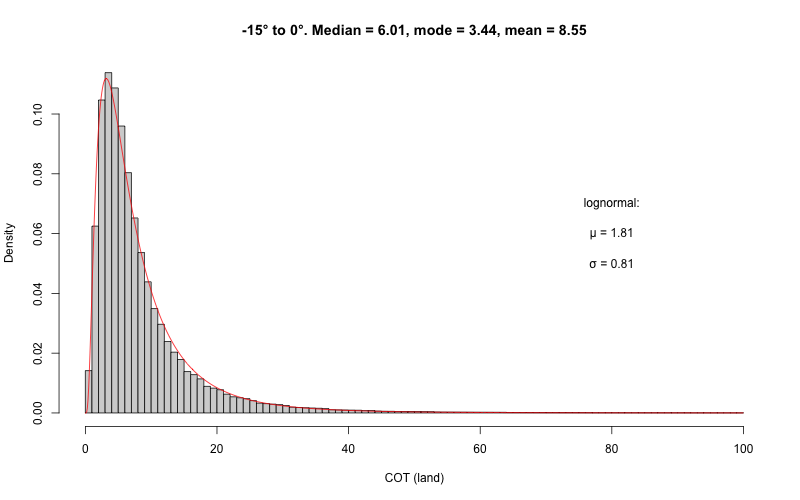 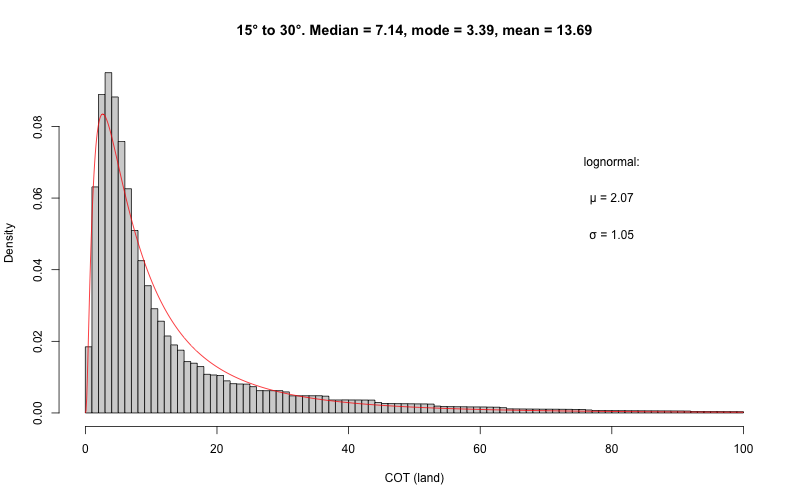 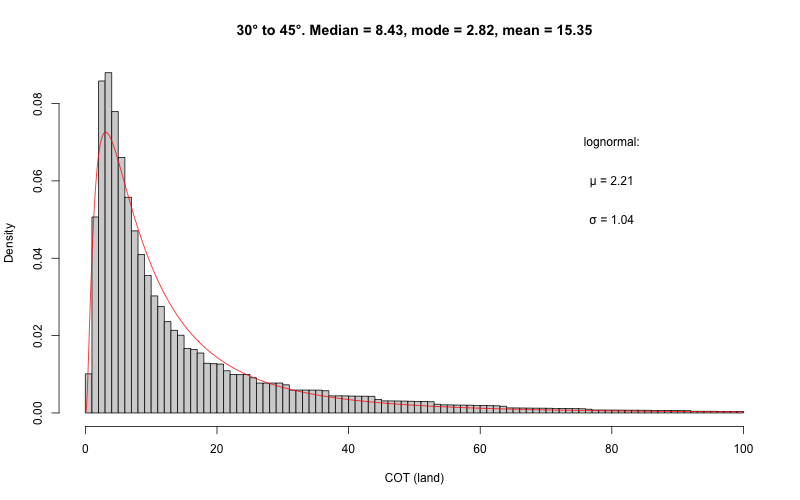 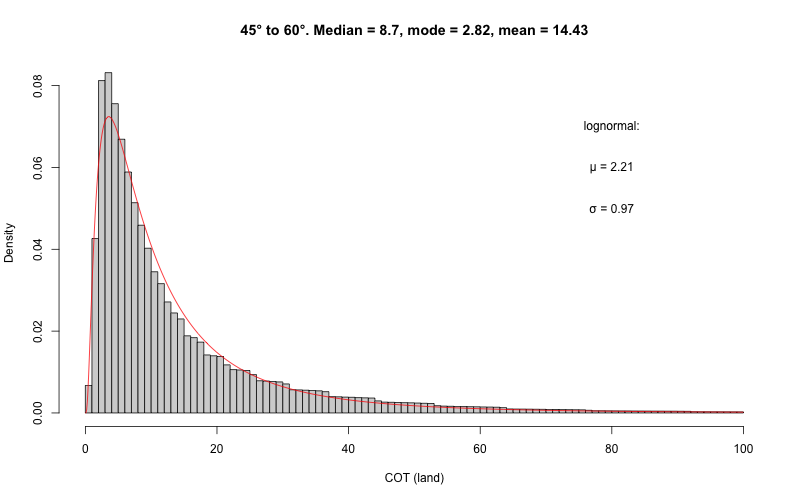 The COT follows a lognormal distribution for all the latitudinal zones
Lognormal mean follows the data median (monotonal)
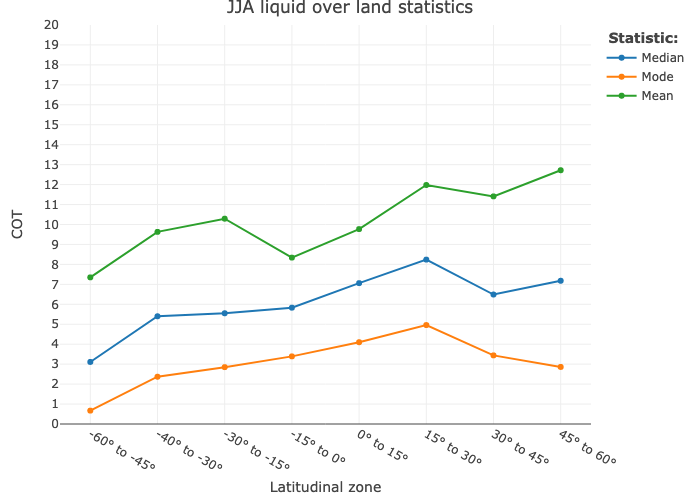 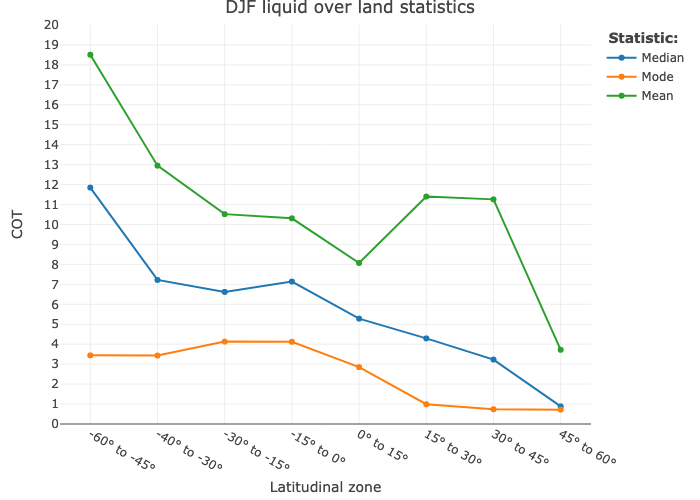 Point #2: COT statistics is lognormal  
the mean and median behave differently 
 median is more representative
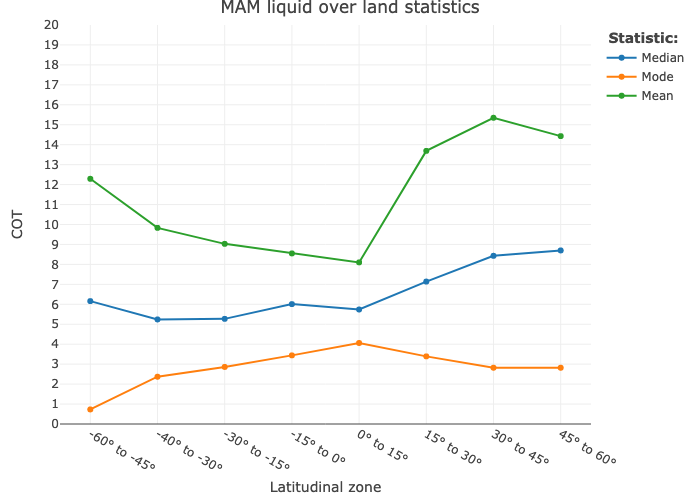 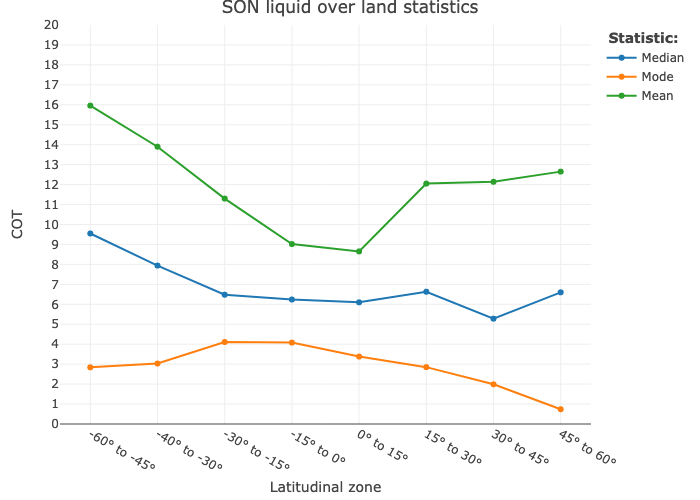 Point #1: COT distribution changes latitudinally and temporally

Point #2: COT statistics is lognormal  the mean and median behave differently  median is more representative

Point #3: COT has a diurnal cycle  Noon overestimates the diurnal average
Noon overestimates the measurements of central tendency.
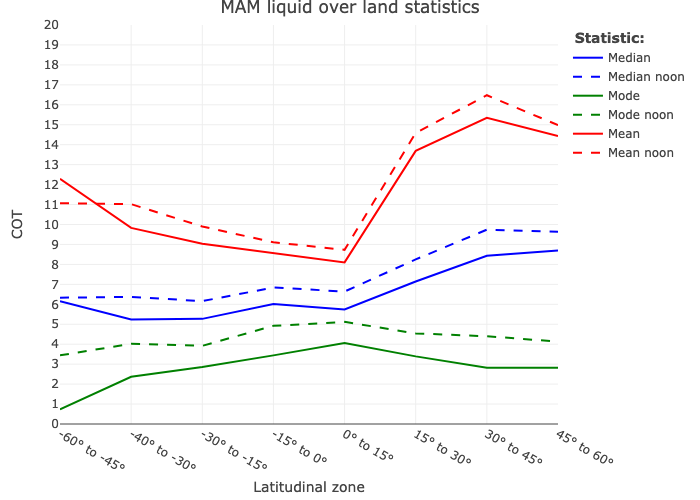 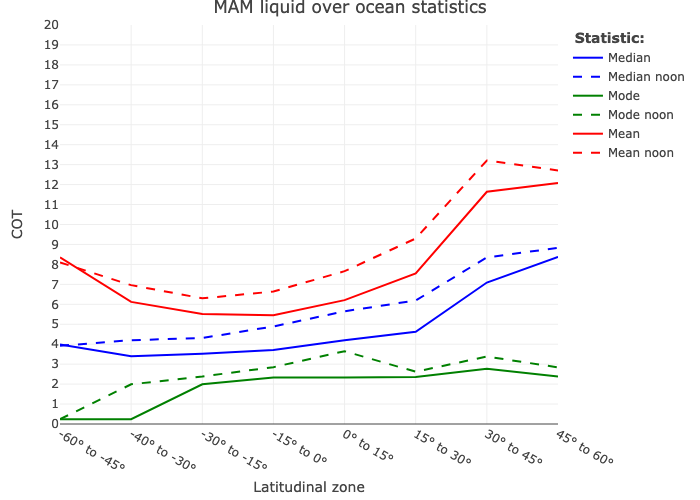 Point #3: COT has a diurnal cycle  Noon overestimates the diurnal average by ~15-20%
Point #1: COT distribution changes latitudinally and temporally

Point #2: COT statistics is lognormal  the mean and median behave differently  median is more representative

Point #3: COT has a diurnal cycle  Noon overestimates the diurnal average

Point #4: Non-linear correlation between albedo and COT because of lognormal distribution
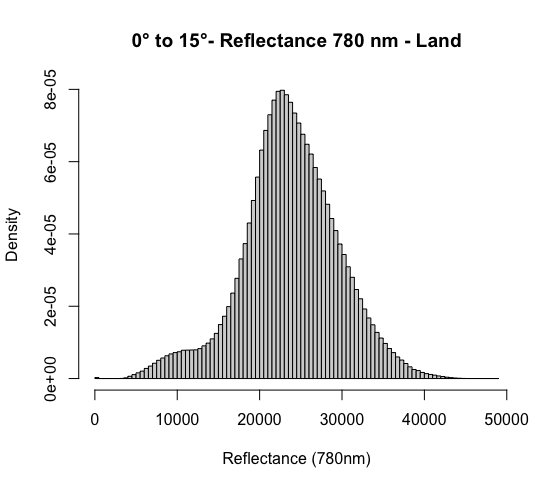 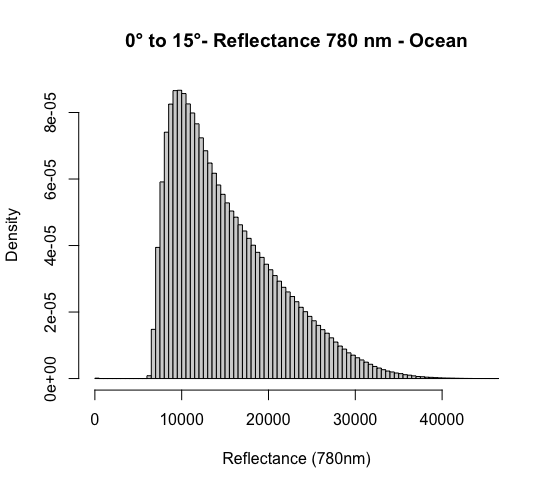 Point #4: Non-linear correlation between albedo and COT because of lognormal distribution
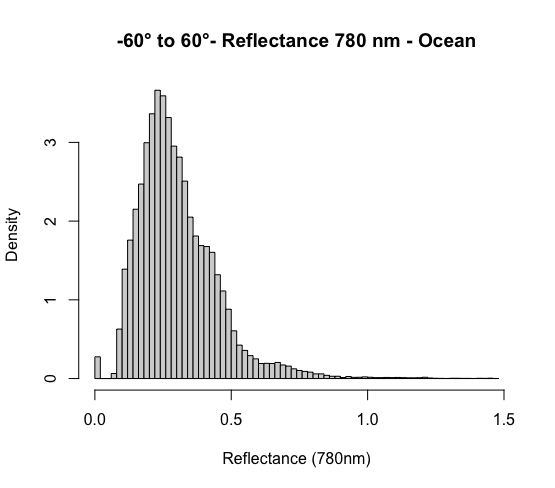 8 to 9 am - equator
Ocean
Land
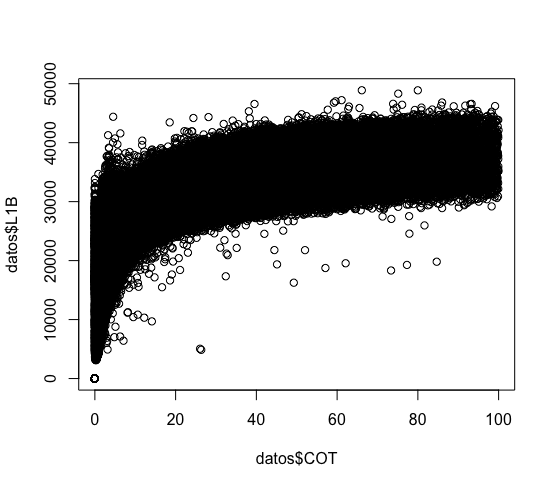 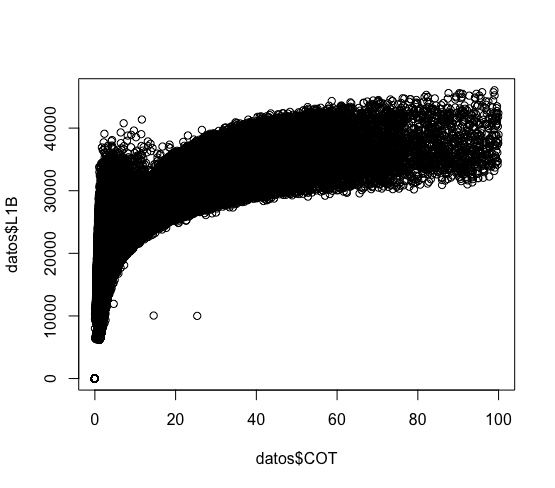 reflectance
reflectance
COT
COT
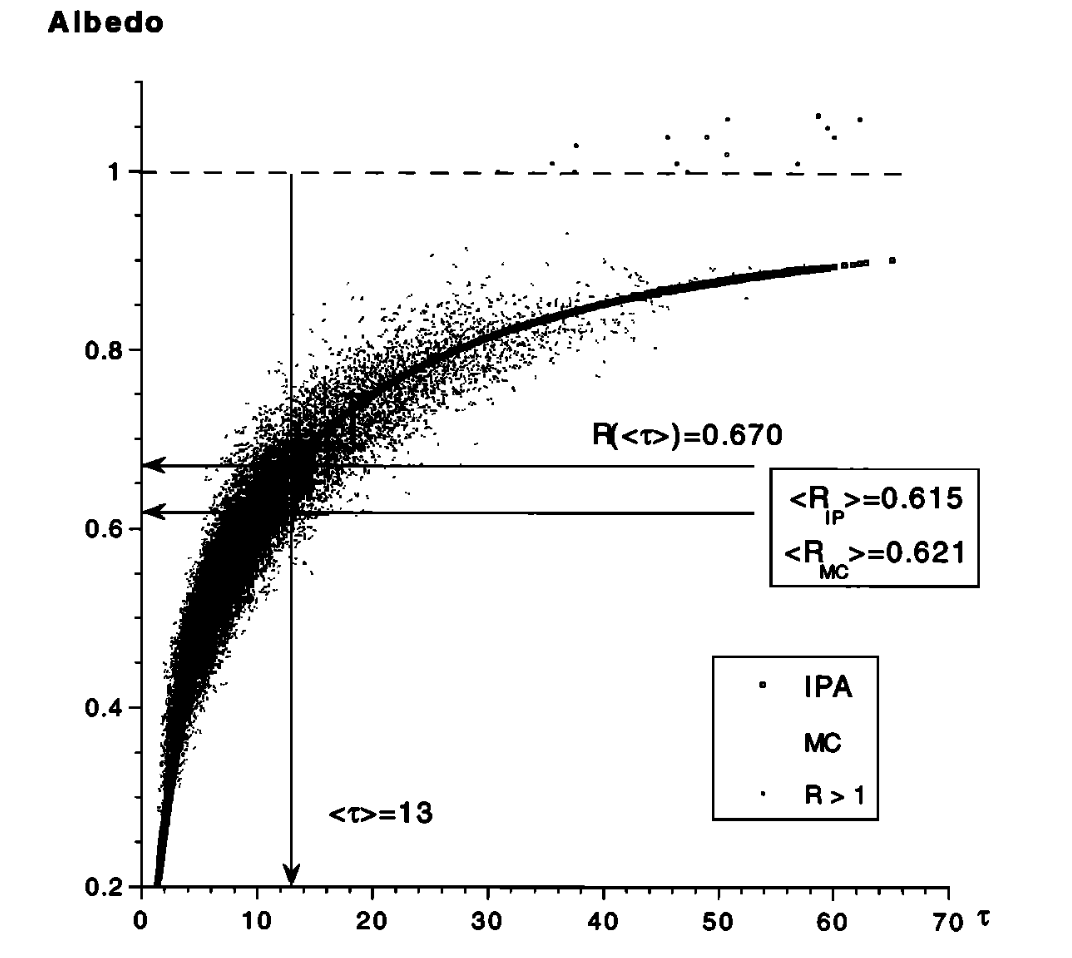 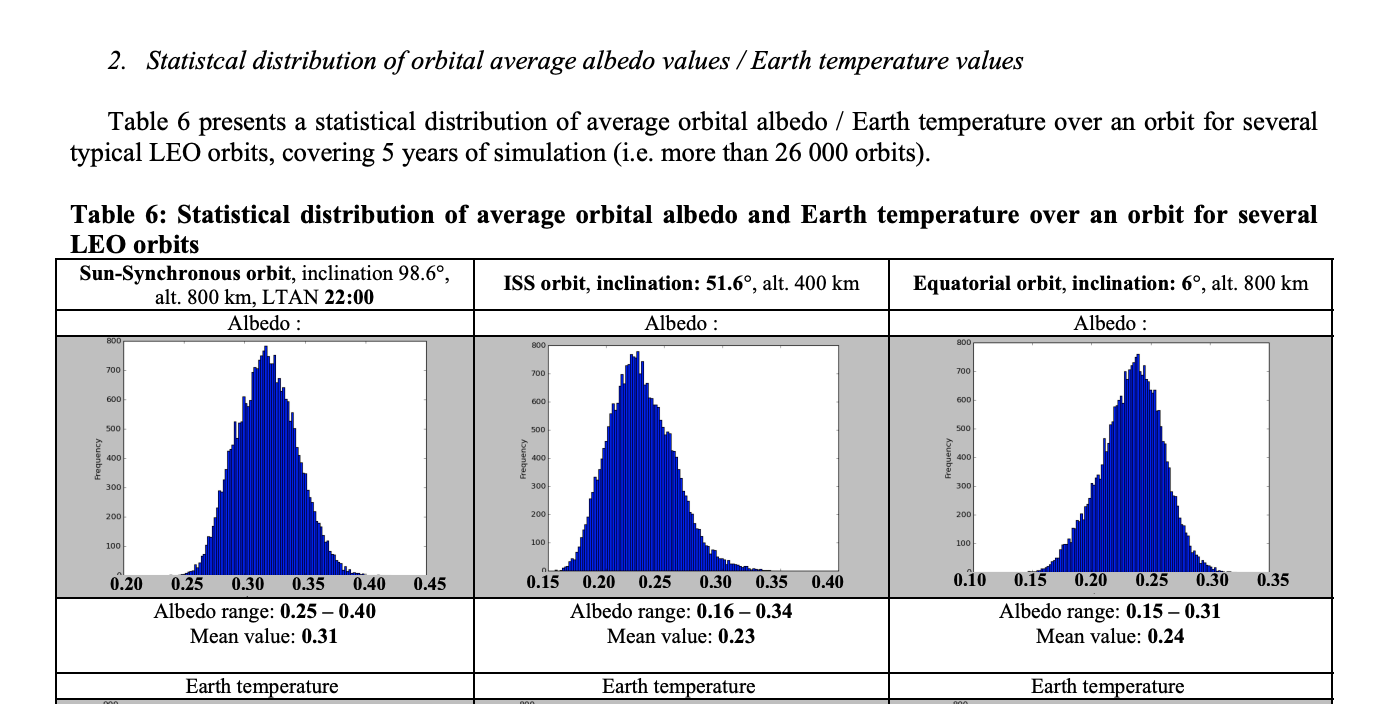 Conclusions
Point #1: COT distribution changes latitudinally and temporally

Point #2: COT statistics is lognormal  the mean and median behave differently  median is more representative

Point #3: COT has a diurnal cycle  Noon overestimates the diurnal average

Point #4: Non-linear correlation between albedo and COT because of lognormal distribution